FIN 470: Financial Analysis in Excel
Topic 3.1: Pro Forma Forecasting, Theory
Larry Schrenk, Instructor
Overview
Financial Planning Process

Line-Item Forecasts

Balancing the Balance Sheet

Projected Profitability and Ratios

Other Forecasting Methods
1. Financial Planning Process
Why Financial Planning?
Contingency planning

Considering options

Forcing consistency

Raising capital investment fund
Timing and Amounts

	NOTE: Book Values
Financial Planning Models
Pro Forma
Projected financial statements


Percentage of Sales Model 
Sales forecasts are the driving variable

Balancing Item (PLUG) 
Variable adjusts to maintain the consistency plan
External Funds/Financing Needed (EFN)
Additional Funds/Financing Needed (AFN)
Sales Forecast
Sales as Driver

Generally based on recent trend in sales

Estimation Method
Linear Forecast
Non-Linear Forecast
Regression
Times-Series Forecasts (Next Topic)
Process
Project Pro Forma Line Items

Determine Imbalance


Assets ≠ Liabilities and Equity
External Funds/Financing Needed (EFN)
Need Capital to Support Productive Activity
Balancing Item (PLUG) 


Balance
Assets = Liabilities and Equity
2. Line-Item Forecasts
Line-Item Forecast Methods
Percentage of Sales
Constant
Choice Variables/Firm Policies
External Determination
Calculation
Percentage of Sales
Some Relationship to Sales
Same percentage as sales
As percent of sales
Greater or lesser percentage of sale

Examples
COGS
Accounts Receivable
Inventory
Accounts Payable
Constant
Constant Values
Items remain constant over forecast period
May depend on length of period
Often LT Investment

Examples
PPE
LT Strategic Investments
LT Leases
Choice Variables
Variable within management choice
Firm policies
Debt Covenant Restrictions (Technical Default)

Examples
Payout/Retention Ratio

Capital Structure Policy (PLUG)

Minimum Cash Balance Policy
External Determination
Exogenous Change
Change out of firm’s control

Example
Taxes
Dependent on corporate tax rates
Depreciation
Dependent on depreciation schedule
Calculation
Calculation based on endogenous variables

Example
Gross Profit
Revenues – COGS
Retained Earnings
NI - Dividends
Complicating Issues
Taxes
Retained Earnings
Depreciation
Interest Payments (as Function of Debt)
Capacity/Utilization Rates
	See Feedback Issues (Below)
3. Balancing the Balance Sheet
The Imbalance
Assets ≠ Liabilities and Equity

Capital Imbalance

External Funds/Financing Needed (EFN)

Increase/Decrease Capital
Positive or Negative
Balancing Item (PLUG)
(Full Capacity) EFN Formula
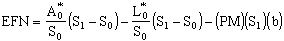 S0 = Current Sales, 
S1 = Forecasted Sales (= S0(1 + g)) 
g = Forecasted Sales Growth Rate 
A*0 = Assets (at t = 0) (varying with Sales) 
L*0 = Liabilities (at t = 0) (varying with Sales) 
PM = Profit Margin
b = Retention Ratio (= 1 – Payout Ratio)
Balancing Policy
Possible Resolutions
Increase/Decrease Equity
Increase/Decrease Debt
Increase/Decrease both Equity and Debt subject to certain criteria 
E.g., so D/E ratio remains constant
Feedback Issues
Interest Payments (Change in Debt)
Dividends (Change in Equity)
Feedback Channel: Retained Earnings
Debt Policy Feedback Loop
D Debt (BS) 
→ D Interest (IS) 
→ D Retained Earnings (IS) 
→ D Retained Earnings (BS) 
→ D EFN (BS) 
→ D Debt (BS)
Balancing Policy Issues
No Feedback Loop
E.g. Equity only
Simple Increment
Feedback Loop
E.g. Debt
Iterations
Manual
Automated
4. Projected Profitability and Ratios
Pro Forma Profitability
Possible Profitability Measures
Gross Margin
Operating Margin
Return on Assets (ROA)
Return on Equity (ROE)
Earnings per share (EPS)
Book Value per share (BVPS)
Pro Forma Ratios
Possible Pro Forma Ratios
Current Ratio
TIE Ratio
D/E Ratio
Total Asset Turnover
5. Other Forecasting Methods
Other Forecasting Methods
Linear Trend Extrapolation
TREND(Known_Y's, Known_X's, New_X's, Const)
Trend Lines
Regression Analysis
Linear Regression Tool
INTERCEPT(Known_Y's, Known_X's)
SLOPE(Known_Y's, Known_X's)